Procédés de séparationFait par Éloïse Bisson
Sédimentation
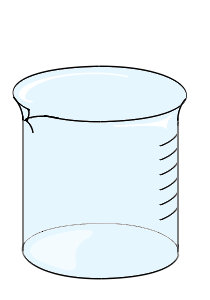 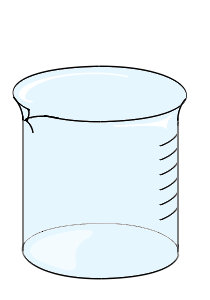 Laisser reposer                  surnageant



Mélange hétérogène                                                                      résidu
Décantation
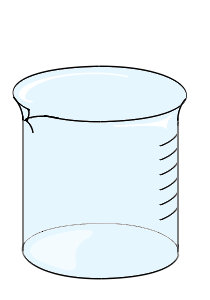 résidu
Tige de verre
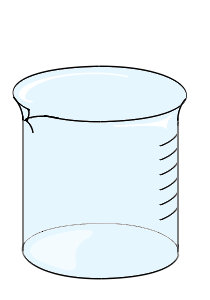 Transvider le liquide
Mélange hétérogène
bécher
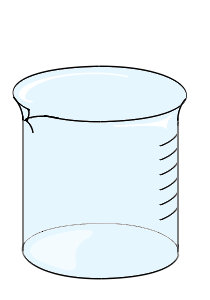 Filtration
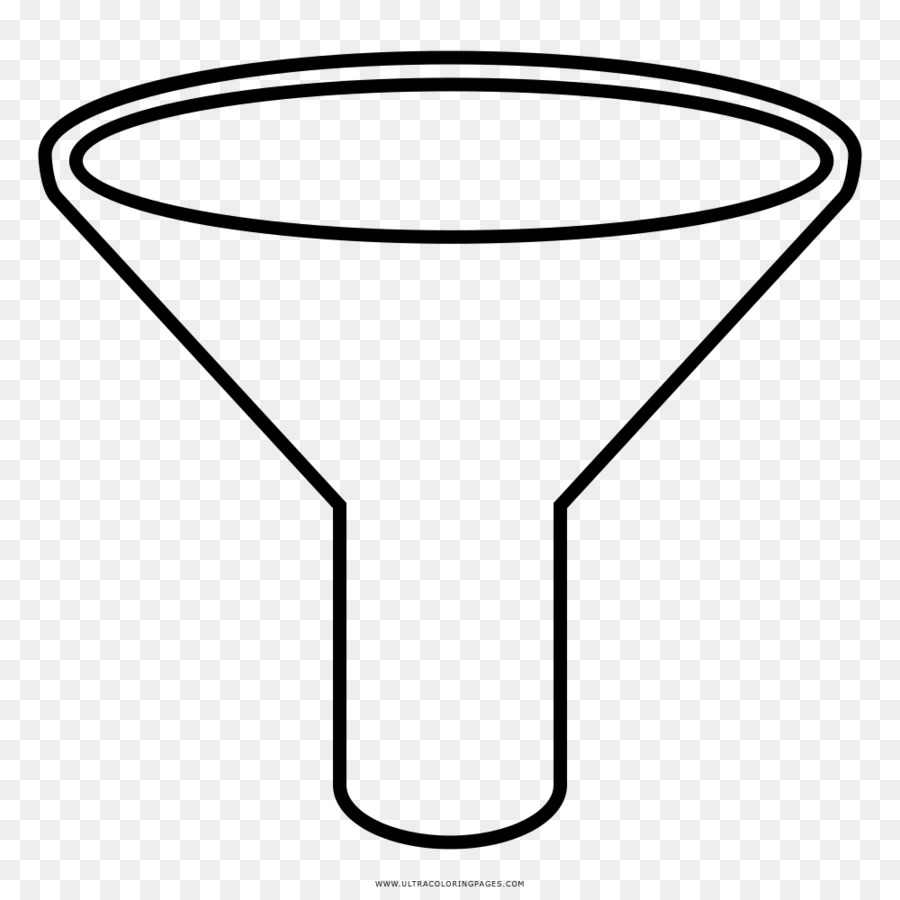 Fabrique un papier filtre
Papier filtre

Entonnoir
erlemmeyer
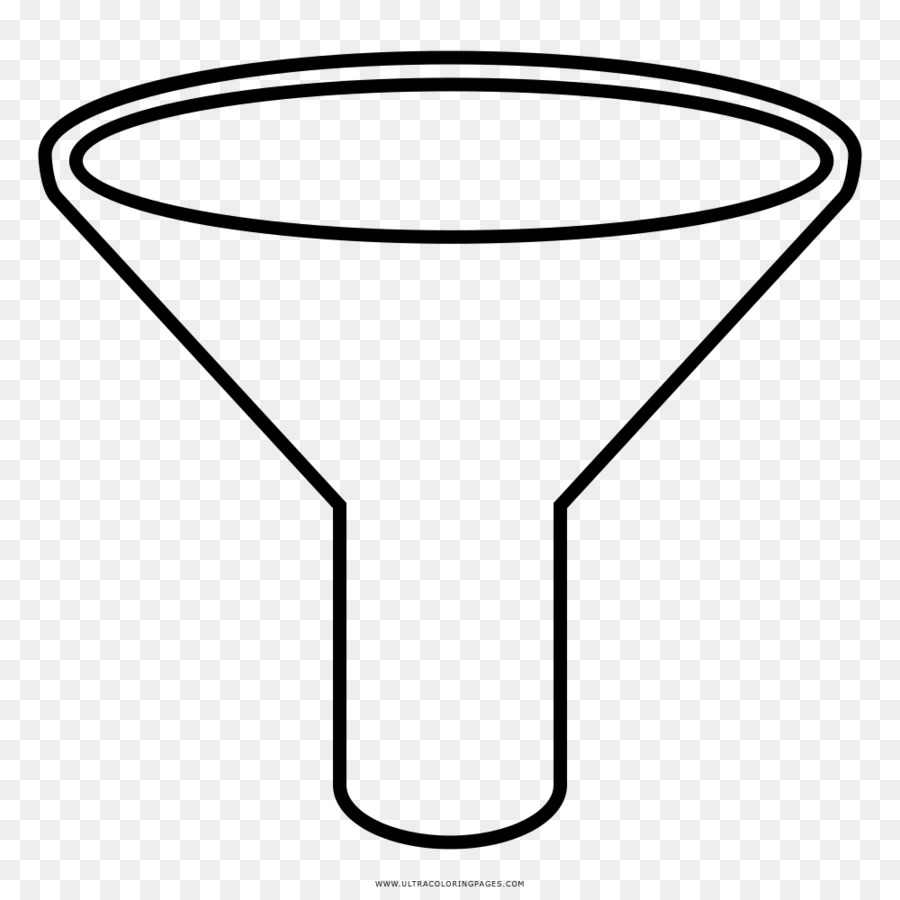 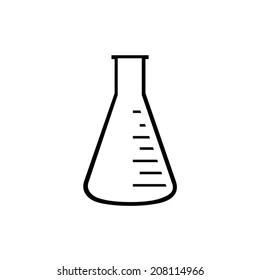 Résidu
filtrat
Mélange homogène
Videer le mélnge à travers le filtre
Évaporation
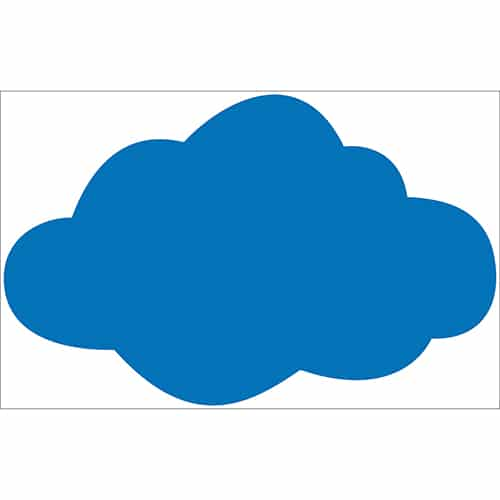 Solide 
Subtance pure
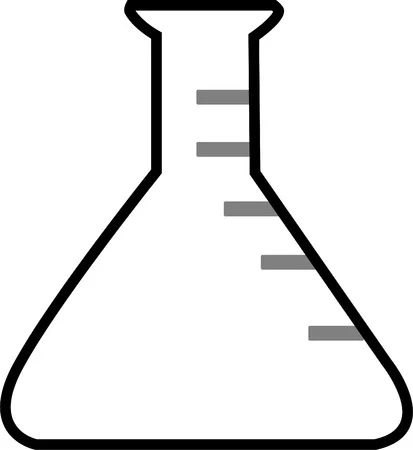 saluté
Distillation
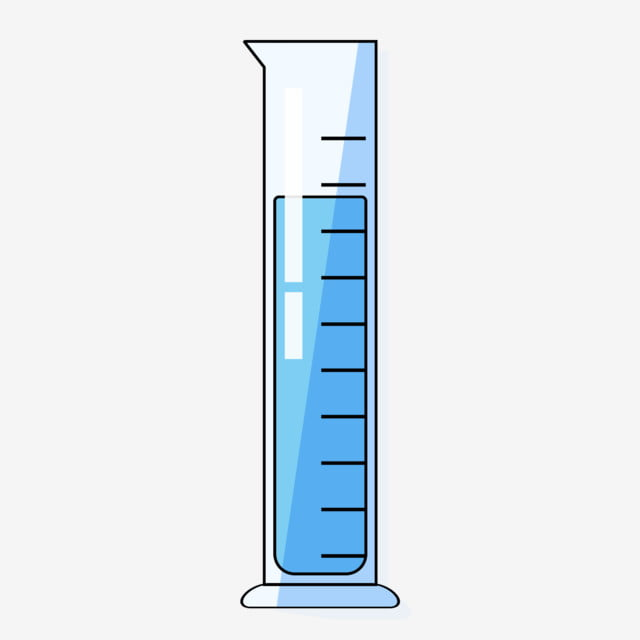 Mélange homogène
Éprouvette tube
Substances pures
Bécher
Glace
Plaque chauffante 
erlemeyer
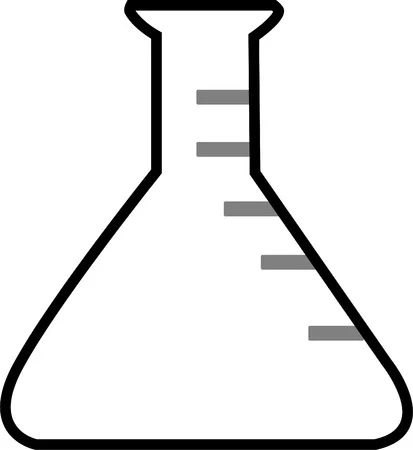 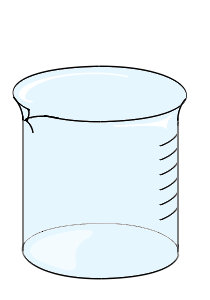